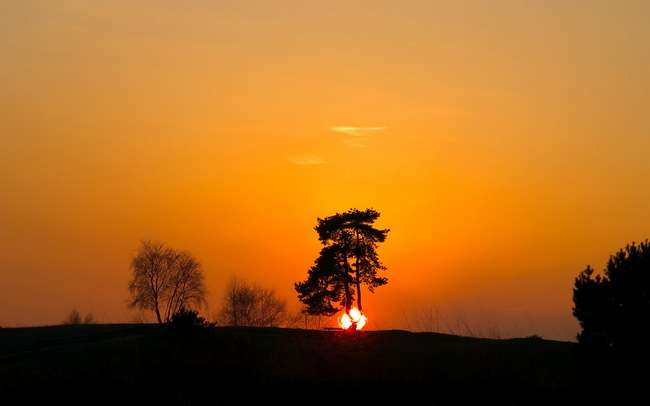 MEMAHAMI MUHAMMADIYAH SEBAGAI GERAKAN SOSIAL
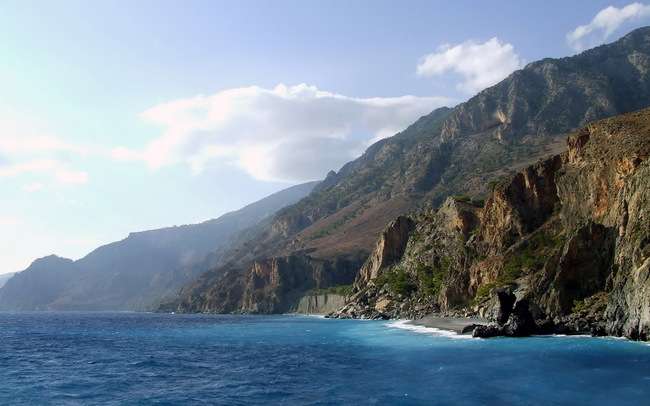 Muhammadiyah sebagai gerakan 
soSial
Muhammadiyah adalah sebuah gerakan sosial keagamaan yang tidak hanya terilhami oleh kenyataan tidak murninya praktik ajaran Islam di tanah air. Di luar persoalan ini, sebenarnya Muhammadiyah juga lahir karena terdapat kondisi sosial yang sangat timpang. Sekadar menyebut contoh, praktik dualisme pendidikan, yakni pendidikan Belanda yang sekular untuk kaum priyayi dan anak-anak Belanda, di satu sisi, dan pendidikan pesantren yang sangat tradisional untuk penduduk pribumi dan rakyat jelata, di sisi lain, merupakan contoh ketimpangan sosial yang terjadi itu.
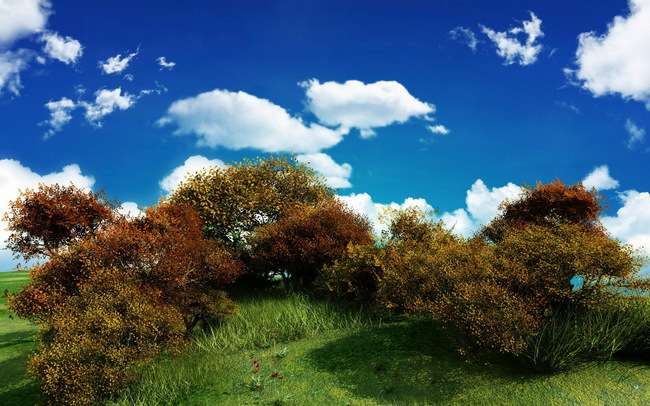 Kritik dan Kelemahan-kelemahan terhadap Gerakan Sosial Muhammadiyah
Kelemahan Muhammadiyah dalam bidang gerakan sosial lainnya adalah pendasaran pembinaan sosial pada jenis kelamin dan usia yang pada gilirannya menjadikan Muhammadiyah seolah-olah tidak peduli dengan interest group, seperti petani, buruh, nelayan kalangan proletar lainnya. Akibatnya, Muhammadiyah seolah-olah membiarkan warganya yang menjadi buruh berbondong-bondong ke organisasi lain yang dirasa lebih aspiratif dengan kepentingannya, seperti APSI, atau petani yang ke HKTI dan sebagainya.
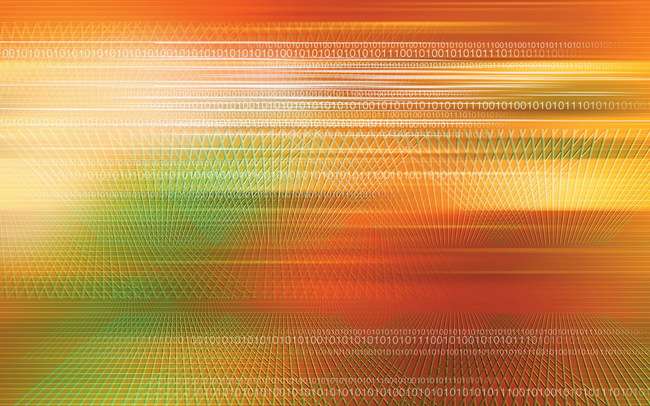 Makna kehadiran Muhammadiyah sebagai gerakan sosial
1. Mengembalikan dasar kepercayaan umat, kepada kemurnian cita agama islam yang langsung bersumber kepada Al-Qur’an dan Hadist
2. Menafsirkan ajaran-ajaran islam secara modern
3. Mengamalkan ajaran-ajaran islam dalam amal perbuatan yang berguna bagi masyarakat.
4. Memperbaharui sistem pendidikan Islam secara modern sesuai kehendak dan tuntutan zaman.
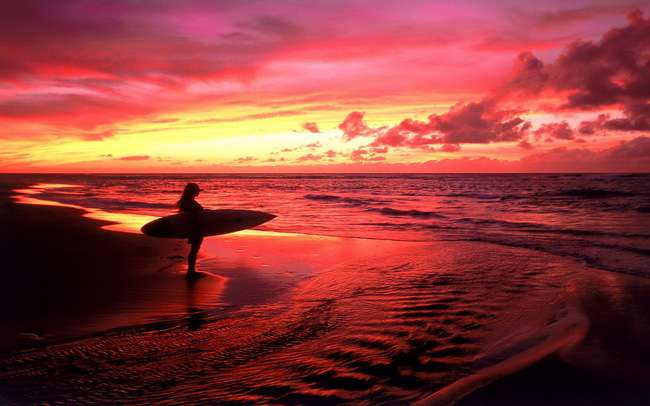 LANJUTAN !!!
5. Menginfestasikan ajaran-ajaran islam kedalam, sertaa mempergiat usaha dakwah keluar.
7. Menegakkan hidup dan kehidupan setiap pribadi keluarga dan masyarakat Islam, menurut sepanjang tuntunan agama.
6. Membebaskan manusia dari ikatan-ikatan tradisionalisme, konservatisme dan formalisme yang membelenggu hidup dan kehidupan masyarakat islam sebelumnya
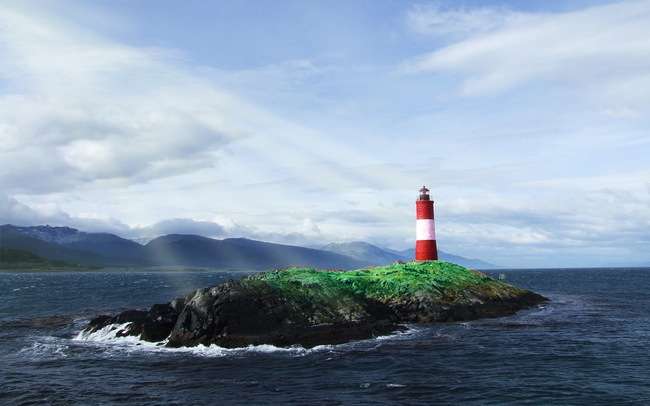 Langkah-langkah Muhammadiyah DALAM GERAKAN SOSIAL
1. Pendidikan, Pengajaran dan Kebudayaan
2. Kemasyarakatan
3. Wakaf
4. Kewanitaan
5. Kepemudaan
Pendidikan, Pengajaran dan Kebudayaan

Menyusun peruusan yang konkrit dan sistematis mengenai usaha penyempurnaan mutu pendidikan dan pengajaran Muhammadiyah
Senantiasa menciptakan tenaga-tenaga ahli yang ditujukan untuk pendidikan dan pengajaran Muhammadiyah
Mencukupkan alat-alat perlengkapan bagi pengajaran selaras dengan dasar dan tujuan pendidikan Muhammadiyah
Menyelidiki dan mengembangkan kebudayaan Islam
Kemasyarakatan
Mempertinggi mutu pimpinan dan tenaga yang ditempatkan dalam berbagai bidang usaha
Lebih menggiatkan dan memperbaharui cara-cara pelaksanaan Muhammadiyah dalam soal kemasyarakatan sesuai dengan dasar dan tujuan serta fungsi Muhammadiyah
Wakaf
Menertibkan cara pemeliharaan dan cara penggunaan barang wakaf dan hak milik Muhammadiyah
Merumuskan dan menyiarkan dan menyiarkan pengertian dan amal perwakafan terutama faedah dan hubungannya dengan pembentukan masyarakat Islam
Kewanitaan
Meresapkan dan bersungguh-sungguh membimbing dan memimpin kaum wanita untuk menjadi wanita Islam yang berguna dalam rumah tangga dan masyarakat
Mewujudkan dan menggiatkan amalan dan gerakan kewanitaan secara insidentil dan permanen
Kepemudaan
Dengan sungguh-sungguh melaksanakan perwujudan fungsi Pemuda Muhammadiyah dan Nasyiatul Aisyiyah sebagai pelopor, pelangsung dan penyempurna Muhammadiyah dan Aisyiyah
Menempatkan pemuda pada umunya menjadi sebagian objek Muhammadiyah dalam masyarakat
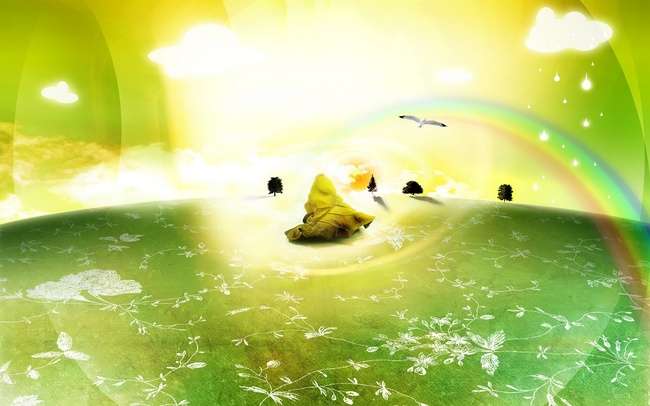 Nilai-nilai Islam yang mendasari gerakan social Muhammadiyah
Asas Islam
Asas Pancasila
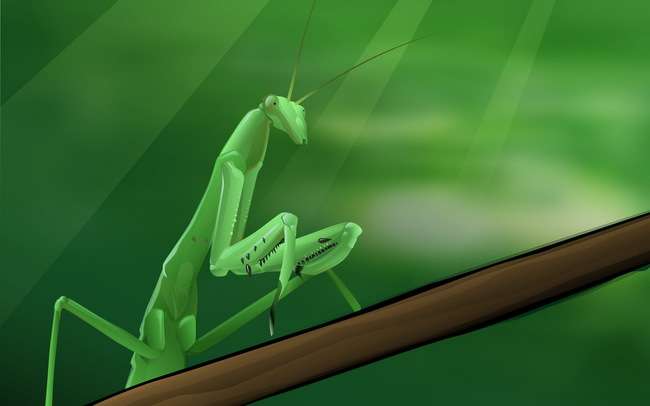 Gerakan social Muhammadiyah dalam lintasan sejarah
Gerakan Muhammadiyah lahir pada saat umat islam Indonesia sedang mengalami pembusukan secara sistematis dengan hilangnya spiritualitas islam untuk menangani persoalan-persoalan rasional yang terjadi dalam hidup keseharian seperti kemiskinan, ketertindasan, kebodahan, keterbelakangan, dan lain-lain. Dalam hal inilah Muhammadiyah memiliki concern yang besar untuk memperdayakan umat islam Indonesia yang selama ratusan tahun mengalami marginalisasi colonial di berbagai bidang kehidupan dengan menggunakan spiritualitas islam yaitu melalui gerakan islam yang organis, institusional, dan sistematis
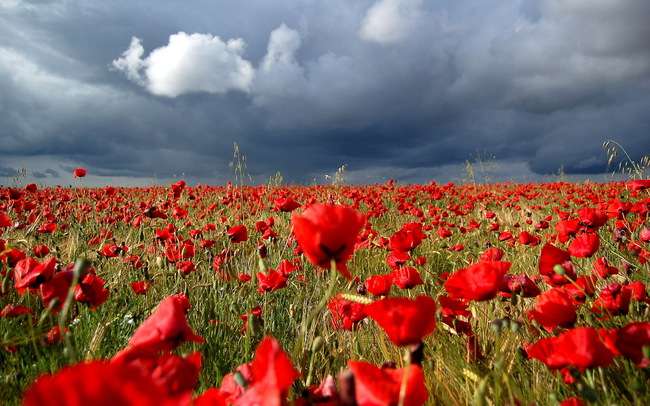 Macam-macam model gerakan social Muhammadiyah
2. Bidang sosial dan kemasyarakatan
1. Gerakan sosial keagamaan
3. Bidang Sosial Pendidikan
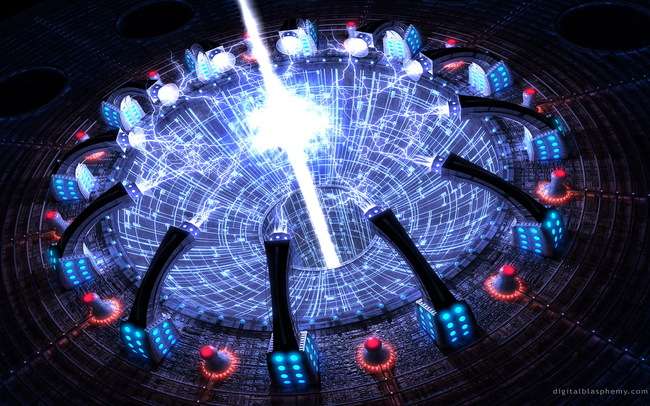 Gerakan sosial keagamaan
1. Penentuan arah kiblat yang tepat dalam shalat, sebagai koreksi dari kebiasaan sebelumnya yang menghadap tepat kearah barat.
2. Penggunaan perhitungan astronomi dalam menentukan permulaan dan akhir bulan puasa (hisab), sebagai kebalikan dari pengamatan perjalanan bulan oleh petugas agama
3. Menyelenggarakan shalat bersama di lapangan terbuka pada hari raya Islam, ‘Idul Fitri, dan Idul Adha, sebagai ganti dari shalat serupa dalam jumlah jamaah yang lebih kecil yang diselenggarakan di masjid
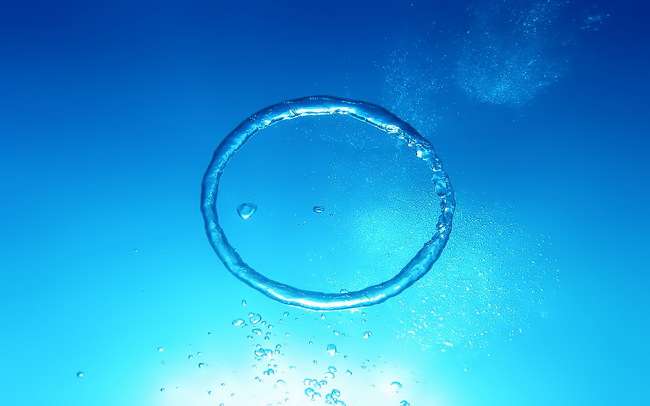 LANJUTAN !!!
4. Pengumpulan dan pembagian zakat fitrah dan qurban pada dua hari raya (Idul Fithri dan Idul Adha) oleh panitia khusus amil untuk didistribusikan kepada mereka yang berhak menerimanya. Hal ini mendekonstruksi hak istimewa para penjabat agama (kiai, penghulu, naib, modin, kaum, dan lain-lain) yang sebelumnya merupakan pihak yang paling berhak  menerima zakat tanpa kontrol.
5. Penyederhanaan upacara dan ibadah dalam upacara kelahiran, khitanan, perkawinan dan pemakaman dengan menghilangkan hal-hal yang bersifat politeistis
6. Penyampaian khutbah dalam bahasa lokal sebagai perubahan dari kebiasaaan sebelumya yang dalam bahasa arab
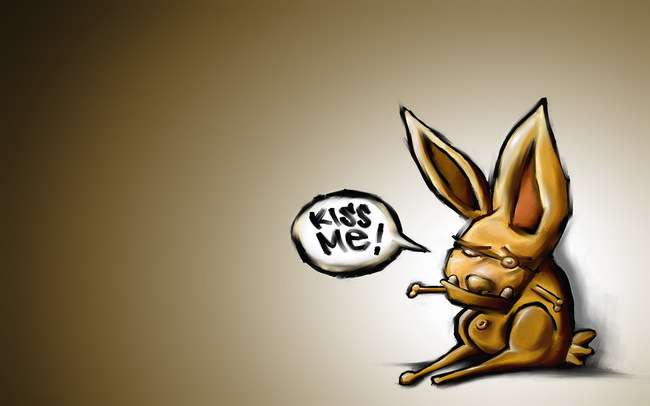 LANJUTAN !!!
7. Menghilangkan kebiasaan berziarah ke makam-makam orang suci
8. Membersihkan anggapan adanya berkah yang bersifat gaib yang dimiliki oleh para kiai atau ulama tertentu, serta mendekonstruksi pengaruh ekstrim pemujaan terhadap mereka
9. Penggunaan kerudung untuk wanita dan pemisahan laki-laki dengan wanita dalam pertemuan-pertemuan yang bersifat keagamaan
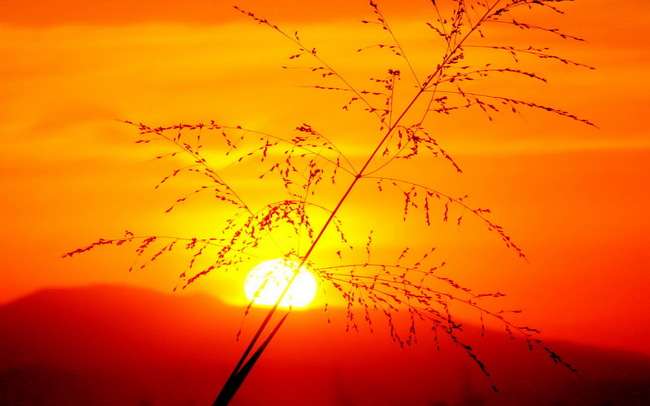 Bidang sosial dan kemasyarakatan
Usaha yang dirintis oleh Muhammadiyah  ialah mendirikan rumah sakit, poliklinik, rumah yatim piatu yang dikelola melalui lembaga-lembaga dan bukan secara individual sebagaimana dilakukan oleh orang pada umumnya. Demikian pula Muhammadiyah juga telah mewujudkan bidang bimbingan dan penyuluhan agama dalam masalah-masalah yang diperlukan dan mungkin  bersifat pribadi, seperti mempelopori mendirikan Badan penyuluhan perkawinan di kota-kota besar. Badan atau lembaga didalam Muhammadiyah juga ikut menangani masalah-masalah keagamaan yang ada kaitannya dengan bidang social seperti penerimaan dan pembagian zakat ditangani sepenuhnya oleh PKU yang sekaligus berwenang sebagai badan amil
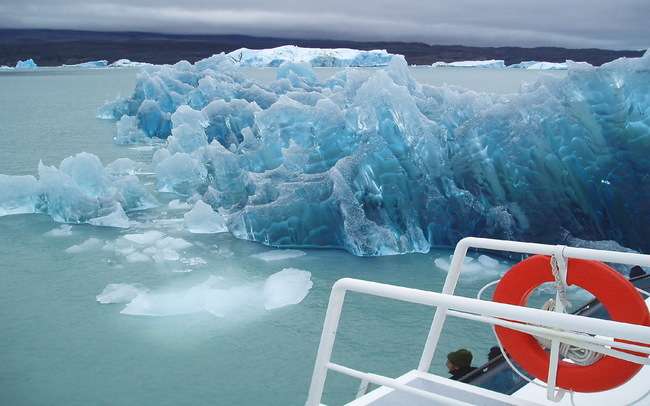 Bidang Sosial Pendidikan
1. Sekolah agama (madrasah)
2. Sekolah Umum
3. Sekolah Kejuruan
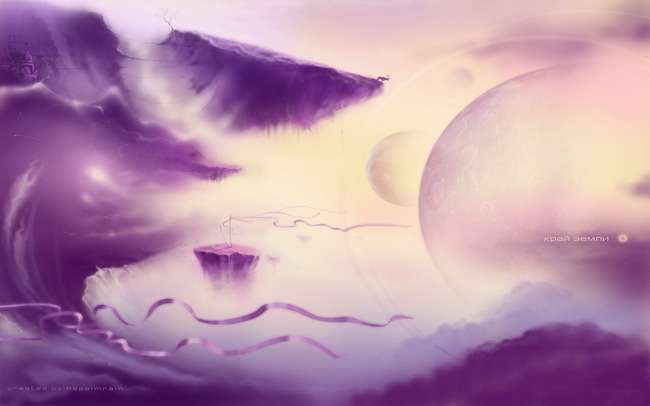 SEKIAN & TRIMAKASIH  TEMAN2, 

WASSALAMUALAIKUM WR WB